GA ČR výzvy 2023
Seminář Oddělení projektové podpory LF MU, 2. 3. 2022
Obsah
Základní informace
Podání projektu v rámci LF
Podmínky návrhu projektu
Zpracování a podání návrhu
Důvody pro vyřazení návrhu
2
Základní informace
3
GA ČR výzvy 2023
EXPRO (5 let)
JUNIOR STAR (5 let)
POSTDOC INDIVIDUAL FELLOWSHIP (3 roky) – Incoming, Outgoing
Standardní projekty (2-3 roky)
Mezinárodní projekty (Tchaj-wan – 3 roky, Korea – 2 roky, Brazílie – 3 roky)
LA granty (2 – 3 roky) – Lucembursko, Německo, Polsko, Rakousko, Slovinsko, Švýcarsko, USA
4
Kontakty
Věcná část a administrativa	Veronika Weissová
Ekonomika				Radomíra Gromešová
Personalistika			Alena Krejčiříková

Kompletní informace včetně rozpočtových tabulek Projektová podpora LF MU
5
Podání projektu v rámci LF
6
Důležité termíny
Fakultní deadline 	30. 3. 2022 (vložení kompletních údajů o projektu do ISEP a GRIS)
Přihlášení zájemců	4. 3. 2022 (e-mailem Veronika Weissová)
Etická komise 	10. 3. 2022 
Výsledky hodnocení 	4. 11. 2022 (JUNIOR STAR, EXPRO)
			2. 12. 2022 (standardní a mezinárodní projekty, PIF)
Zahájení realizace 	1. 1. 2023
PIF (nejpozději 1. 10. 2023)
LA projekty (dle dohody se zahraničními agenturami)
7
Etická komise
Pokud projekt vyžaduje posouzení etickou komisí a navrhovatelem projektu je LF MU
Podklady pro vyjádření EK e-mailem tajemnici EK Michaele Vaňharové nejpozději do 
10. 3. 2022
Kompletní informace a formulář žádosti naleznete na webu Etické komise

Projekt, který bude etické komisi předložen, již musí být založen v ISEP
8
Podmínky návrhu projektu
9
Limity počtu návrhů projektů
Jedna osoba si může v rámci všech soutěží podat NEJVÝŠE 3 NÁVRHY (kompletní soupis kombinací podání zde)
Jeden projekt jako
navrhovatel POSTDOC INDIVIDUAL FELLOWSHIP, NEBO 
navrhovatel JUNIOR STAR, NEBO
navrhovatel/spolunavrhovatel EXPRO
Jeden projekt jako navrhovatel v rámci všech ostatních výzev
 standardní projekty, mezinárodní projekty, LA granty
Jeden projekt jako spolunavrhovatel v rámci všech ostatních výzev
 standardní projekty, mezinárodní projekty, LA granty
10
Limity počtu řešených projektů
V případě úspěchu ve všech výzvách, jedna osoba může přijmout pouze
Jeden projekt jako
řešitel POSTDOC INDIVIDUAL FELLOWSHIP, NEBO 
řešitel JUNIOR STAR, NEBO
řešitel/spoluřešitel EXPRO
NEBO
Dva projekty (jeden jako řešitel, jeden jako spoluřešitel) v rámci všech ostatních výzev
 standardní projekty, mezinárodní projekty, LA granty
11
Způsobilé náklady
Standardní projekty, Mezinárodní projekty, LA granty
Osobní náklady
hrubá mzda zaměstnance do výše 60 tis. Kč/měsíc/1FTE
dohody max. 400 Kč/h
doporučený úvazek (0,2 FTE navrhovatel; 0,1 spolunavrhovatel)

Věcné náklady
materiální náklady, cestovné, ostatní služby, patentové a licenční platby, náklady na publikování výsledků formou Open Access, náklady na správu výzkumných dat a vytvoření Data Management Plan

Investice
pořízení dlouhodobého hmotného majetku (vyšší než 80 tis. Kč, provozně-technická funkce delší než 1 rok)
max. 10 % z osobních nákladů a věcných nákladů (bez režií)
lze plánovat pouze po schválení vedením LF

Režie 20 %
12
Způsobilé náklady
Postdoc IF, JUNIOR STAR, EXPRO - Osobní náklady
13
Způsobilé náklady
Postdoc IF, JUNIOR STAR, EXPRO – ostatní náklady
Věcné náklady
materiální náklady, cestovné (u projektů PIF je způsobilé cestovné pouze pro osobu řešitele), ostatní služby, patentové a lcenční platby; publikování Open Access, správa výzkumných dat a vytvoření Data Mainagement Plan)

Investice 
u projektů JUNIOR STAR, EXPRO max. 20 % z ON a věcných nákladů (bez režií)
NELZE pořizovat u projektů POSTDOC INDIVIDUAL FELLOWSHIP

Režie 20 %
počítá se z osobních nákladů a věcných nákladů, bez režií
PIF OUTGOING – počítá se z ON a věcných nákladů bez nákladů na zvýšení životních nákladů řešitele a režií
14
Zpracování a podání návrhu projektu
15
Podání návrhů
Návrh projektu musí být podán GA ČR přes aplikaci GRIS, pokud není uvedeno jinak, vyplňuje se v angličtině
Videonávody pro vyplnění návrhu v aplikaci GRIS: 
Díl I: Založení projektu, přiřazení navrhovatele a uchazeče 
Díl II: Vyplnění základních údajů, abstraktu a základních finančních položek 
Díl III: Osobní a investiční náklady, zdůvodnění finančních položek 
Díl IV: Bibliografie, vyplnění údajů o dosažených a očekávaných výsledcích 
Díl V: Vložení příloh, správa uživatelů, finalizace a odeslání
16
Podání návrhů
ISEP 
Založení návrhu projektu

GRIS 
Založení návrhu projektu
Přiřazení role administrátora uživateli „podporaLFMU“
Finalizace návrhu projektu a vygenerování závěrečného pdf, zaslání e-mailem: Veronika Weissová
Odeslání finálního návrhu datovou schránkou na GA ČR zajišťuje Veronika Weissová
17
Struktura návrhu projektu
Část A       	Základní identifikační údaje, Abstrakt a vědecký záměr
Část B	Finanční prostředky
Část C1 	Zdůvodnění návrhu projektu (příloha)
Část C2 	Očekávané výsledky projektu
Část D1 	Životopis navrhovatele a spolunavrhovatelů (příloha)
Část D2 	Bibliografie navrhovatele a spolunavrhovatelů
Část E 	Informace o dalších projektech
18
Přílohy návrhu projektu
19
Přílohy návrhu projektu
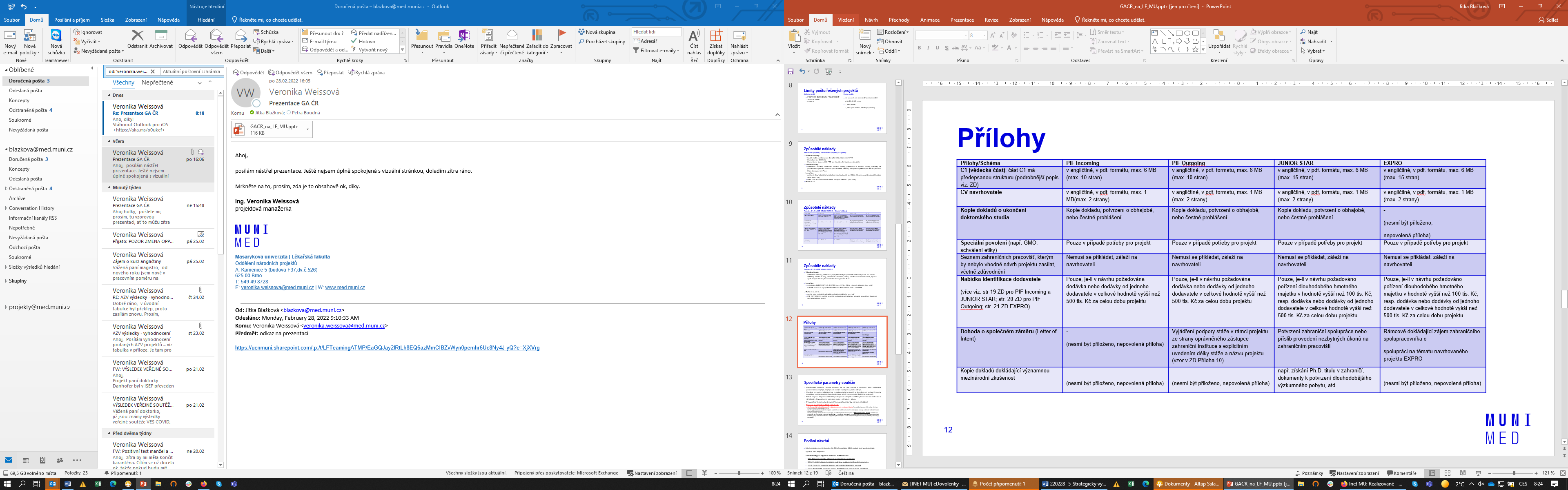 20
Část C1 Zdůvodnění návrhu projektu
Předepsaná struktura
Shrnutí současného stavu poznání v dané vědní oblasti a příspěvek navrhovatele k výzkumu v dané problematice
Podstata a aktuálnost projektu, jeho cíle a způsob řešení včetně koncepčních a metodických postupů, podrobného časového rozvrhu a etap řešení
Etapy řešení a plnění jednotlivých cílů musí být spojeny s předpokládanými výsledky; v případě, kdy je to relevantní, reflektování možných dopadů na ženy a muže
Identifikace rizik dosažení výsledků včetně jejich intenzity, pravděpodobnosti a způsobu minimalizace
Spolupráce navrhovatele se zahraničními vědeckými institucemi, pokud je plánována (popis a zdůvodnění potřebnosti a přínosu spolupráce)
Zdůvodnění nutnosti účasti případného spoluuchazeče na projektu, jeho přínosu a podrobný popis jeho podílu na řešení (nerelevantní u návrhů JUNIOR STAR a PIF)
21
Část C1 Zdůvodnění návrhu projektu
Předepsaná struktura
Údaje o připravenosti navrhovatele, spolunavrhovatelů a jejich pracovišť, prosazování principů odpovědného výzkumu a inovací, včetně strategických nástrojů rozvoje lidského potenciálu a zlepšování pracovních podmínek
Odkaz na plán genderové rovnosti uchazeče
Popis týmu: zdůvodnění účasti všech spolunavrhovatelů, odborných, dalších odborných i dalších spolupracovníků, vymezení jejich podílu na řešení problematiky, včetně předpokládané pracovní kapacity jednotlivých pracovníků
Odkazy na použitou literaturu
Stručný popis dat, která v rámci projektu vzniknou, a způsobů nakládání s nimi
22
Část C1 Zdůvodnění návrhu projektu
Předepsaná struktura
LA granty – přesné zdůvodnění obou částí rozpočtu projektu (českého i zahraničního)
Mezinárodní projekty a LA granty – společný projekt musí vykazovat prvky opodstatněné spolupráce mezi oběma týmy, přidanou vědeckou hodnotu společného výzkumu, vědecká práce obou týmů musí být úzce propojena
23
Část D1 Životopis
Standardní, Mezinárodní, LA granty, EXPRO – stručný strukturovaný odborný životopis a výčet činností za posledních 5 let v oboru, který bude předmětem řešení grantového projektu
JUNIOR STAR – výčet činností za poslední 3 roky
PIF – výčet činností za celou dobu kariéry
24
Část D2 Bibliografie
Shrnutí vědecké činnosti za posledních 10 let (plus období přerušení kariéry např. z důvodu mateřské dovolené) s důrazem na její přínos pro současné poznání v daném oboru, track record
PIF, JUNIOR STAR – shrnutí za celou dobu vědecké kariéry
Celkové počty výsledků za posledních 5 let (počítá se od 1. 1. 2022)
25
Část E Informace o projektech
Navrhovatel/spolunavrhovatel podá informace o:
Všech projektech GA ČR, na jejichž řešení se v době podání návrhu projektu podílí a o žádostech o poskytnutí účelové podpory na projekty, na nichž se bude podílet
Všech projektech GA ČR, na nichž se podílel v uplynulých 5 letech
Všech tematicky blízkých projektech s podporou jiných poskytovatelů, na jejichž řešení se v době podání návrhu projektu podílí nebo se v uplynulých 5 letech podílel a o žádostech o poskytnutí účelové podpory na projekty, na nichž se podílet bude
Nesplnění této povinnosti nebo neúplné uvedení údajů je důvodem k vyřazení návrhu z veřejné soutěže
26
Důvody pro vyřazení návrhu
27
Vyřazení návrhu z veřejné soutěže
Návrh projektu téhož navrhovatele byl v předchozím kalendářním roce zařazen do kategorie nekvalitních projektů
projekt není založen na originální myšlence
nejasně formulovaná hypotéza a způsob jejího ověření
neadekvátní metodika k ověření formulované hypotézy
předpokládaným výzkumem nemůže být dosaženo deklarovaných výsledků či cílů
Realizovaný projekt téhož navrhovatele byl v předchozích 3 letech hodnocen jako „nesplněno se sankcí“
Duplicitně podaný návrh; název projektu stejného uchazeče nesmí mít totožný název s již řešeným nebo ukončeným projektem
Chybné uvedení RČ u navrhovatele/spolunavrhovatele (u cizinců datum narození)
Neúplně podané informace o souběžných či potenciálně realizovaných projektech
28
Podpora ukrajinských vědců a studentů
29
Podpora ukrajinských vědců a studentů
GA ČR doporučuje řešitelské týmy realizovaných projektů rozšířit o vědecké pracovníky a studenty z Ukrajiny, lze učinit bez nutnosti schválení předsednictva GA ČR
GA ČR vyzývá žadatele v letošních veřejných soutěžích, aby zvážili možnost zahrnout ukrajinské studenty a vědce do řešitelských týmů nově navrhovaných projektů
GA ČR upozorňuje ukrajinské vědce a jejich týmy na možnost přihlásit návrh projektu do aktuálně vypsaných soutěží, obzvláště pak upozorňuje na novou soutěž POSTDOC INDIVIDUAL FELLOWSHIP INCOMING, díky které mohou vědci ze zahraničí absolvovat tříletý badatelský pobyt na českých institucích
V případě zvýšeného zájmu o tuto soutěž je GA ČR připravena navýšit prostředky určené na její financování
30
31